Figure 1: Number of affected individuals required (given a case/control ratio of 1:2) in order to achieve 10, 50 and ...
Brief Funct Genomics, Volume 8, Issue 5, September 2009, Pages 345–352, https://doi.org/10.1093/bfgp/elp020
The content of this slide may be subject to copyright: please see the slide notes for details.
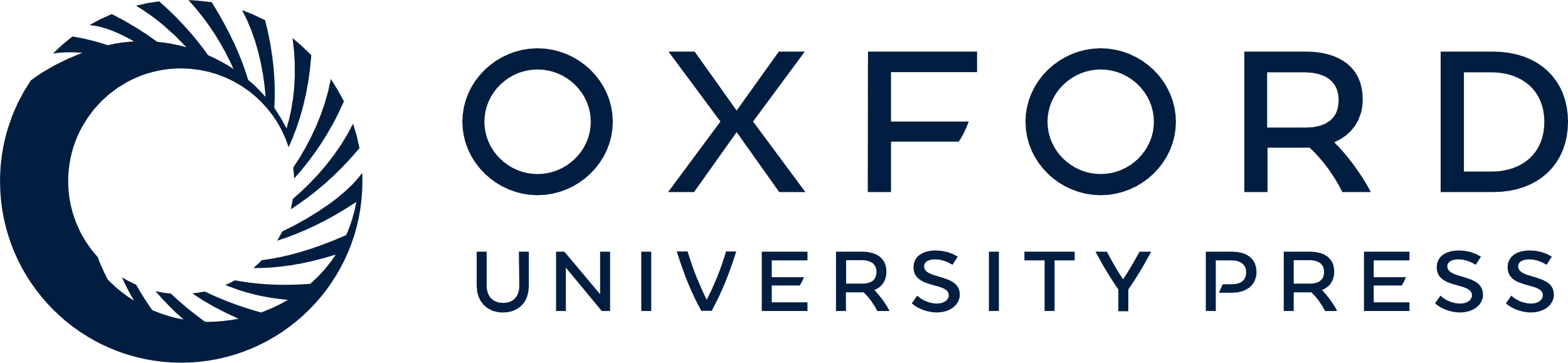 [Speaker Notes: Figure 1: Number of affected individuals required (given a case/control ratio of 1:2) in order to achieve 10, 50 and 90% power to detect an effect at α = 5 × 10−8 for variants with modest to low effect sizes (allelic odds ratios 1.10, 1.15 and 1.20) and varying risk allele frequencies: (a) 0.05, (b) 0.20, (c) 0.50 and (d) 0.90. Calculations assume complete LD between the causal and genotyped variant.


Unless provided in the caption above, the following copyright applies to the content of this slide: 2009 The Author(s)This is an Open Access article distributed under the terms of the Creative Commons Attribution Non-Commercial License (http://creativecommons.org/licenses/by-nc/2.0/uk/) which permits unrestricted non-commercial use, distribution, and reproduction in any medium, provided the original work is properly cited.]